Поделись улыбкою своей
Педагог-психолог: Зайцева О.В.
Воспитатель: Лунина И.В.
Юмор — большая сила. 
Ничто так не сближает людей, 
как хороший, безобидный смех.  

Л.Н. Толстой
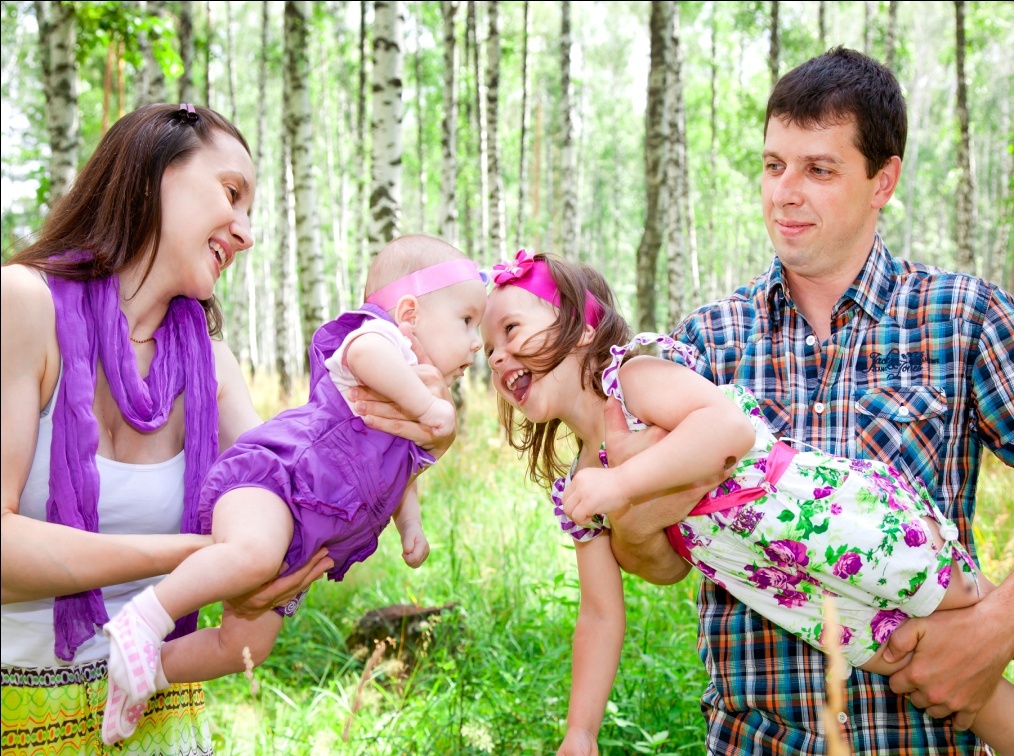 ЮМОР – это хорошо
поднимает  настроение
 переключает с одного на другое
 развивает воображение, фантазию
 позволяет посмотреть на себя со стороны
 заряжает оптимизмом
ЮМОР – это плохо
когда смеются над  пожилым, 
  маленьким, больным
 неуместная шутка
 непонятная шутка
 когда дразнят с издёвкой
 смех без причины
Вы можете использовать 
данное оформление 
для создания своих презентаций, 
но в своей презентации вы должны указать 
источник шаблона: 

Фокина Лидия Петровна
учитель начальных классов
МКОУ «СОШ ст. Евсино»
Искитимского района
Новосибирской области
Используемые источники:
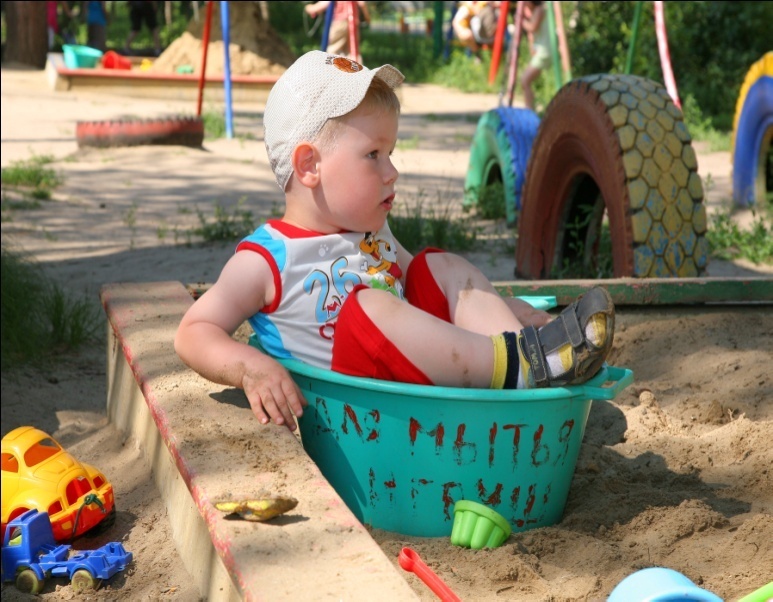 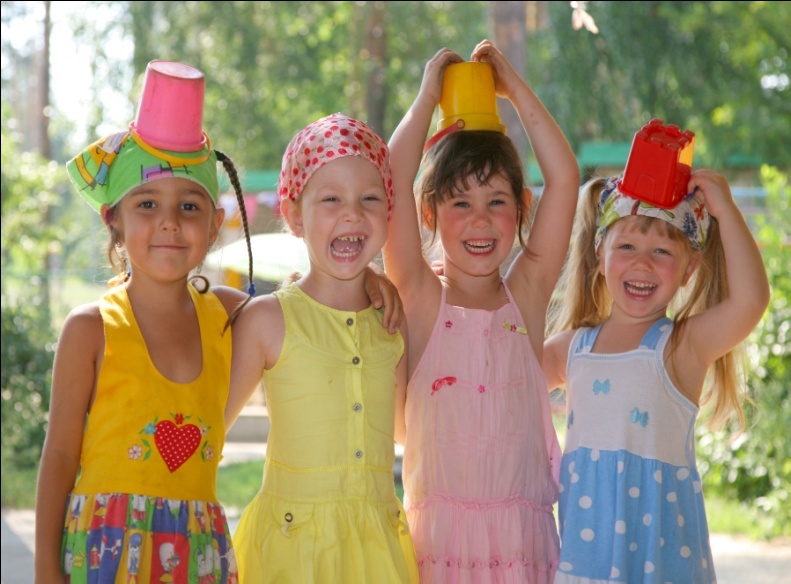 Шары 
http://alldaydesing.net/uploads/posts/2013-03/thumbs/1363686164_34775.jpg  
Клоун 
http://img0.liveinternet.ru/images/attach/c/7/95/181/95181566_large_1.png
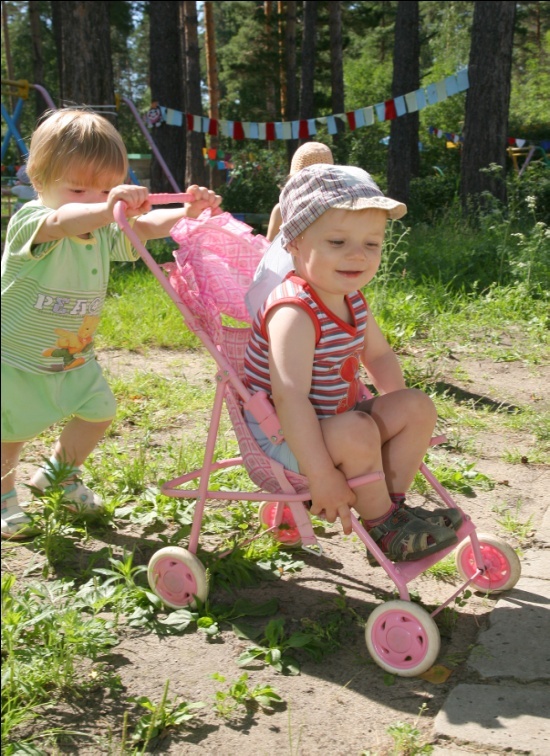 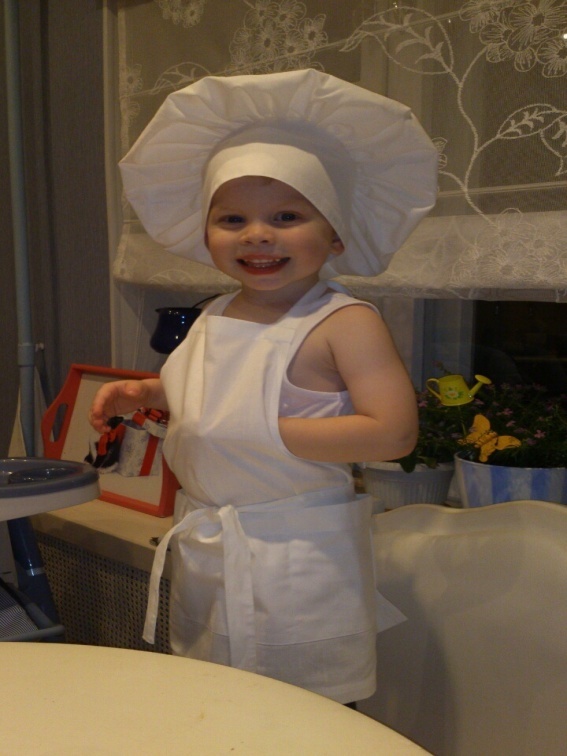 Сайт http://linda6035.ucoz.ru/
СПАСИБО АВТОРАМ ФОНОВ И КАРТИНОК
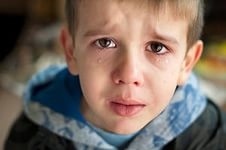 2 команда
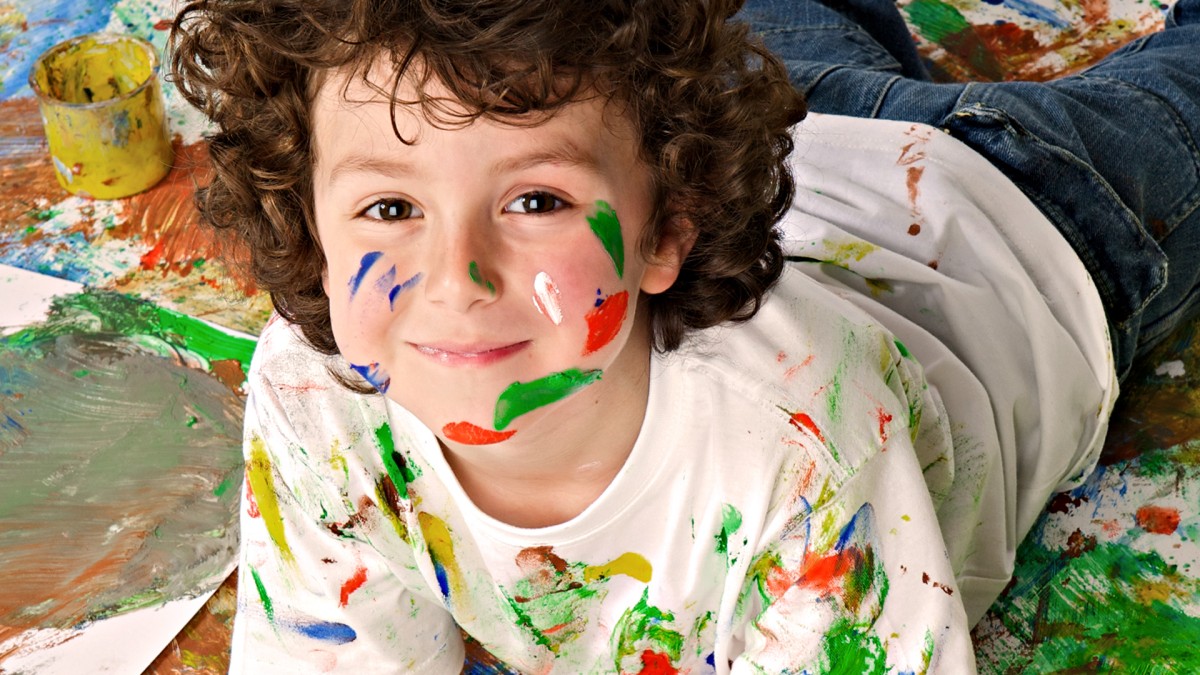 1 команда
Воспитывая ребёнка я могу:
Юмор 
помогает
приобрести популярность в коллективе
легче общаться
легко относиться к трудностям жизни
развить лидерские качества
сохранять жизнерадостность
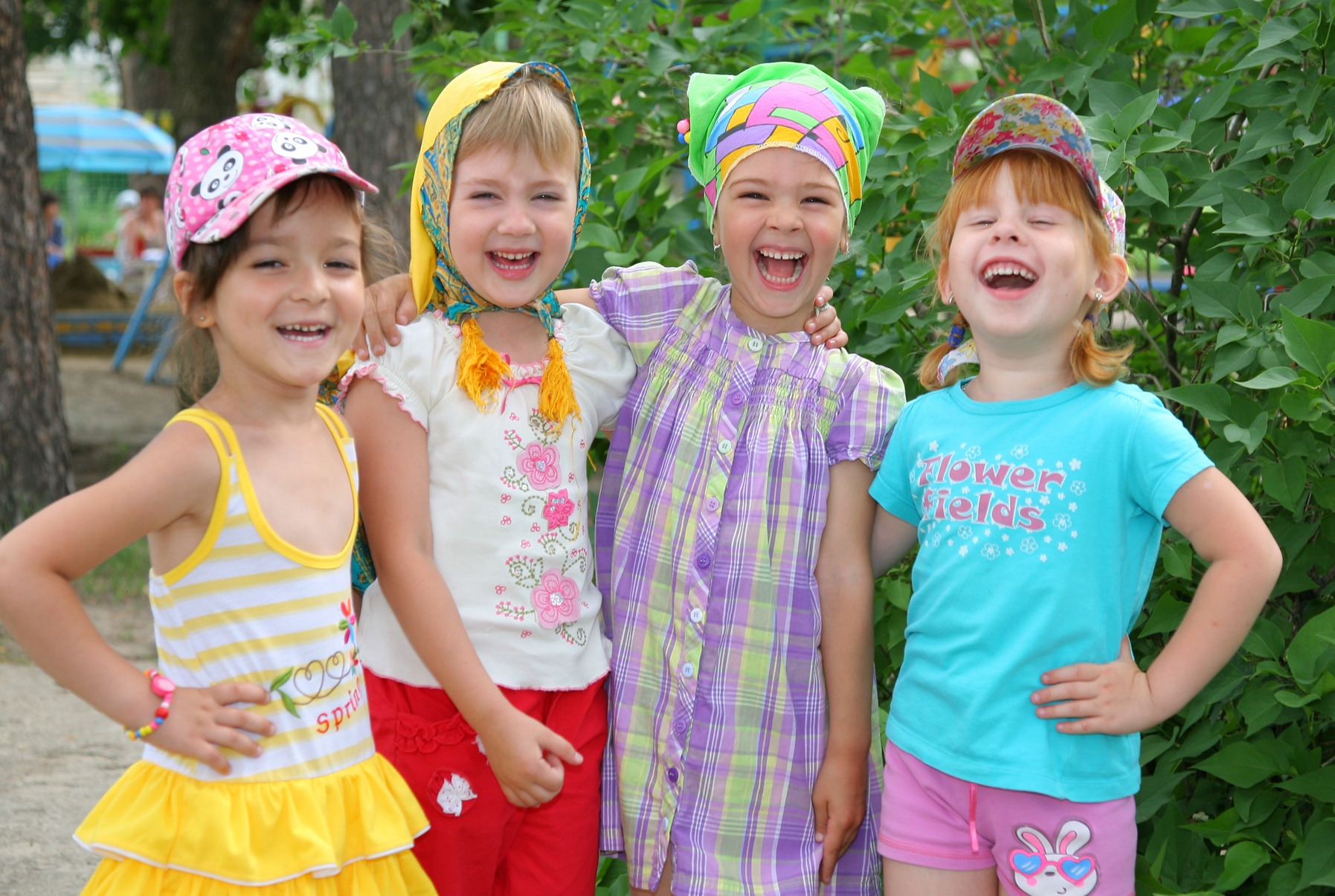 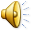